ARRESTO CARDIACO DA RITMO NON DEFIBRILLABILE:GESTIONE ECOGUIDATA
Seminario Scuola di Specializzazione in Emergenza e Urgenza
Universita’ Perugia 
Direttore Dr.G.Agnelli
Anno Accademico 2016/2017



Perugia 27 Marzo 2017 
Dr.Giancarlo Abregal
scopo della relazione
Idee in movimento ovvero

Spunti di riflessione per sviluppare lavori di ricerca

“Insegnare non significa riempire un vaso, ma accendere un fuoco”. Montaigne
Morte improvvisa: un problema antico
Dell arresto cardiaco sappiamo molte cose

Registri (Cardiac Arrest Registry to Enhance Survival,registro acr firenze
Studio progetto vita
ACC: Ma e’ un nostro problema?
60.000 casi/anno  in Italia

  1 ogni 1000 abitanti
 
  Survival 1-2%
In Hospital………
2% ricoveri                 ACC 
 
     Survival 1.6%
Out of Hospital…………..
Out of hospital…….
Out of hospital
Nei Lavori di analisi futura
Tenere conto ed escludere :

Morti attese (terminali/ old oldest)
ACC non testimoniati/ IPA non erogate o non eseguite
ACC traumatico e non
Medical
Priority Dispatch
Ma di cosa stiamo parlando?
Improvviso stop di flusso ematico


Incapacità del cuore a contrarsi efficacemente


                          ARITMIA
Quindi e’ un problema elettrico !
Ma quale aritmia:

FV/TV nell’80%

PEA/Asistolia 20%
Ma  e’ quello che troviamo sul territorio ?….
I due volti del problema
E allora cosa facciamo…….
Rcp di buona qualita
Defibrillazione precoce

  un problema organizzativo

Ma rimangono i ritmi non   defibrillabili e le TV/FV refrattarie
Ritmi non defibrillabli ACLS non ci aiuta……..
mette insieme PEA e Asistolia (survival 3%) 
  
    

      ma con l’ inserimento del supporto ecografico
                   ( linee guida ilcor 2015)
…..ci troviamo di fronte 3 situazioni
1) Asistolia                no attivita’ meccanica  

    2) Attivita’ elettrica   senza attivita’  meccanica
                           TRUE PEA
    3) Attivita’ elettrica con attivita’meccanica incapace di generare un polso 
                            PSEUDOPEA
Due scenari diversi
True PEA
PseudoPEA
valvola
ventricolo
ventricolo
Setto e valvola
Ventr
Valvola e dx
Questo per dire che ……
L’ASSENZA DI UN POLSO PALPABILE NON SEMPRE RIFLETTE UN CUORE MECCANICAMENTE FERMO
COME IMMEDIATAMENTE DOPO ROSC DI FV
In pratica possiamo trovare..
1) Cuore immobile
   
   2) Cuore con movimenti residui senza polso palpabile
       (any detecting motion of the heart: atrial,valvular or 
        ventricular)
        
                       
          

       2 SCENARI  DIVERSI   PER  PROGNOSI  E GESTIONE !
Perché………
ROSC  in TRUE PEA  =

 ROSC in PSEUDOPEA =                    48% 

      Blyth L, et al. Bedside Focused Echocardiography as Predictor of Survival in Cardiac Arrest Patients: A Systematic Review. Acad Emerg Med 2012; 19:1119-1126
      
     
Blaivas M,2001 Outcome in cardiac arrest patients found to have cardiac standstill on the bedside emergency department echocardiogram.
      Acad Emerg Med 2001 Jun;8(6):616-21
2%
48%
Quindi se c’e’ attivita’ meccanica…..
Cerca Trova Tratta

                                     Causa risolvibile
                 

                                          Come….
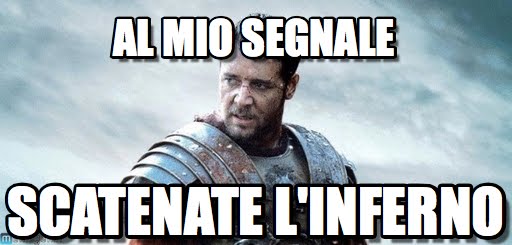 Algoritmo basato sulla clinica…….
5H e 5T





Mnemonico ma limitato
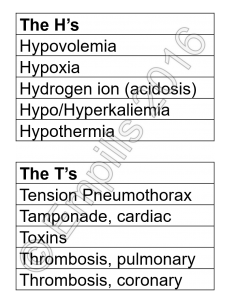 Algoritmo basato sulla morfologia ECG……
PIU’RAPIDO                                                             NON CONFERMA





LittmannL;et al
A simplified and structured teaching tool for the evaluation and management of pulseless electrical activity.
Med Princ Pract.  2014; 23(1):1-6 (ISSN: 1423-0151)
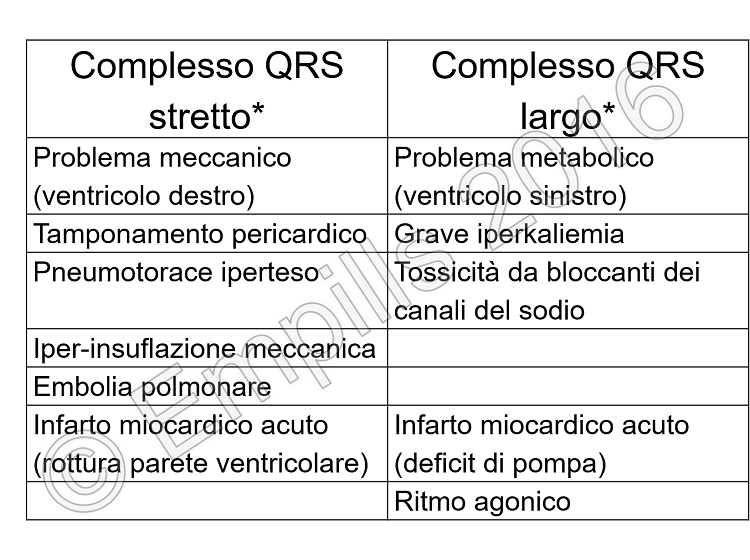 Algoritmo basato sull’eco
PEA SEQUENCE PROTOCOL    


Pulmunary   pneumothorax ,pleural effusion , wet or dry lung;

Epigastic     pericardial effusion, left/right ventricular sides   
                                   motion e IVC filling               
Abdomen     aortic aneurism and dissection, peritoneal effusion, 
                       bowel occlusion or perforation, deep venous thrombosis.

        
    Testa A,Cibinel,Portale G,Giannuzzi R,Pignataro G,Silveri NG.
    The proposal of an integrated ultrasonographic approach into the ALS algorithm for cardiac
     arrest: the PEA protocol.Eur Rev Med Pharm 2010 Feb;14(2):77-88
Ma si potrebbe anche fare…
EchocardioFocus qualunque finestra valida
                    





non sempre epigastrica valida



                       
      
   

 riscontro patologico almeno in 1 view
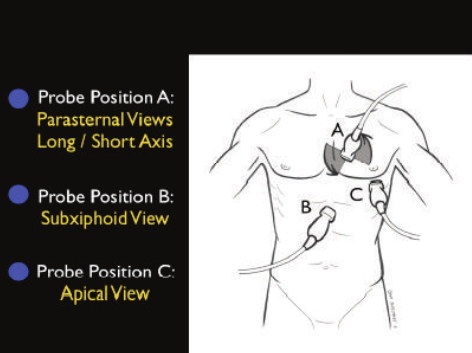 Orienta la sonda
SOTTOCOSTALE ASSE LUNGO VENE CAVE AL VENE CAVE
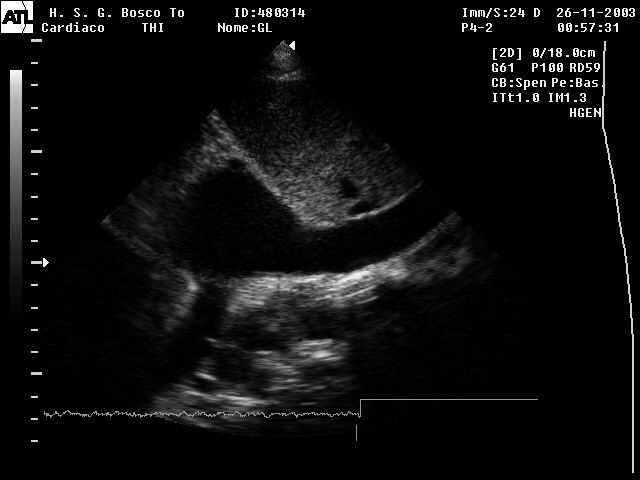 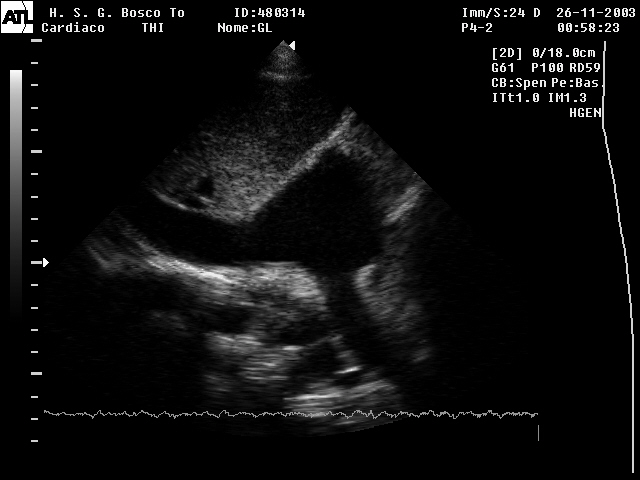 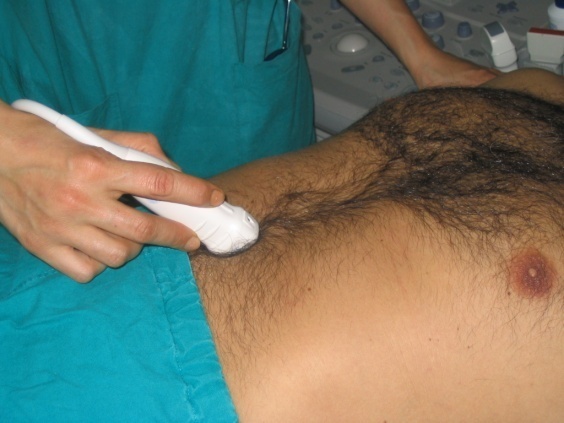 ROTAZIONE IN SENSO ORARIO
repere  antero-superiore
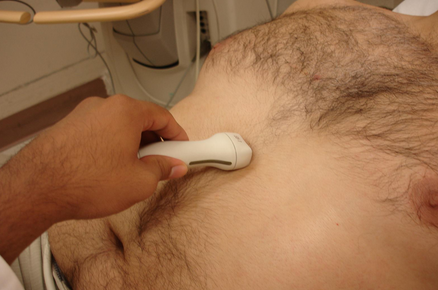 Subcostal Long Axis
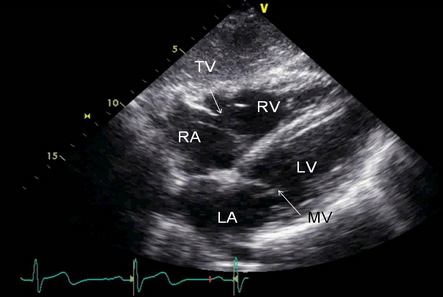 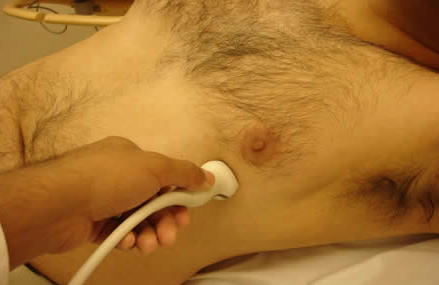 Apicale-4C
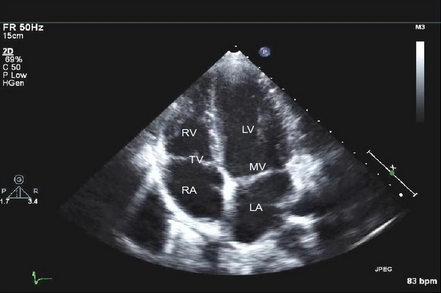 Per valutare cosa……
Tank           per ipov                  efast per sede

   Pump        per pump failure     rottura di cuore

   Pipe          per obstruction to circulation
                         tamp/tepa/pnx
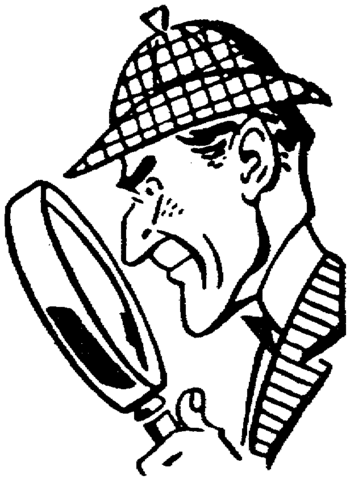 quindi
Ecocardiofocus 


EcoTorace o Ecoaddome in base a contesto clinico e riscontri ….(Vene se possibile)


         Contestualizzando e velocizzando la terapia
fattibile
International Evidence-Based Recommendations  for Focused Cardiac Ultrasound
  J Am Soc Echocardiogr 2014;27:683.e1-e33.)
Rimarrebbero cosi’ solo le I
Ipotermia
Ipossia
Ioni
Ipoglicemia
Intossicazione
E quindi…..
Fatelo come volete ma fatelo

                      perchè…….
L’Evidece Based ci dice che ……
Fattibile senza interrompere l’rcp
Cambia la gestione (89%)
Piu’ accurato della sola clinica per diagnosi di causa
Aumenta capacita’ prognostica
bebrr
BEST PRACTICE
Caso clinico
72 anni femmina diabetica ipertesa risveglio improvviso con sensazione di dispnea e morte imminente


Arresto cardiaco testimoniato con IPA eseguite correttamente

MSB                      DAE non scarica
ECG:no attivita’ elettrica
RCP                farmaci (adrenalina)+ IOT
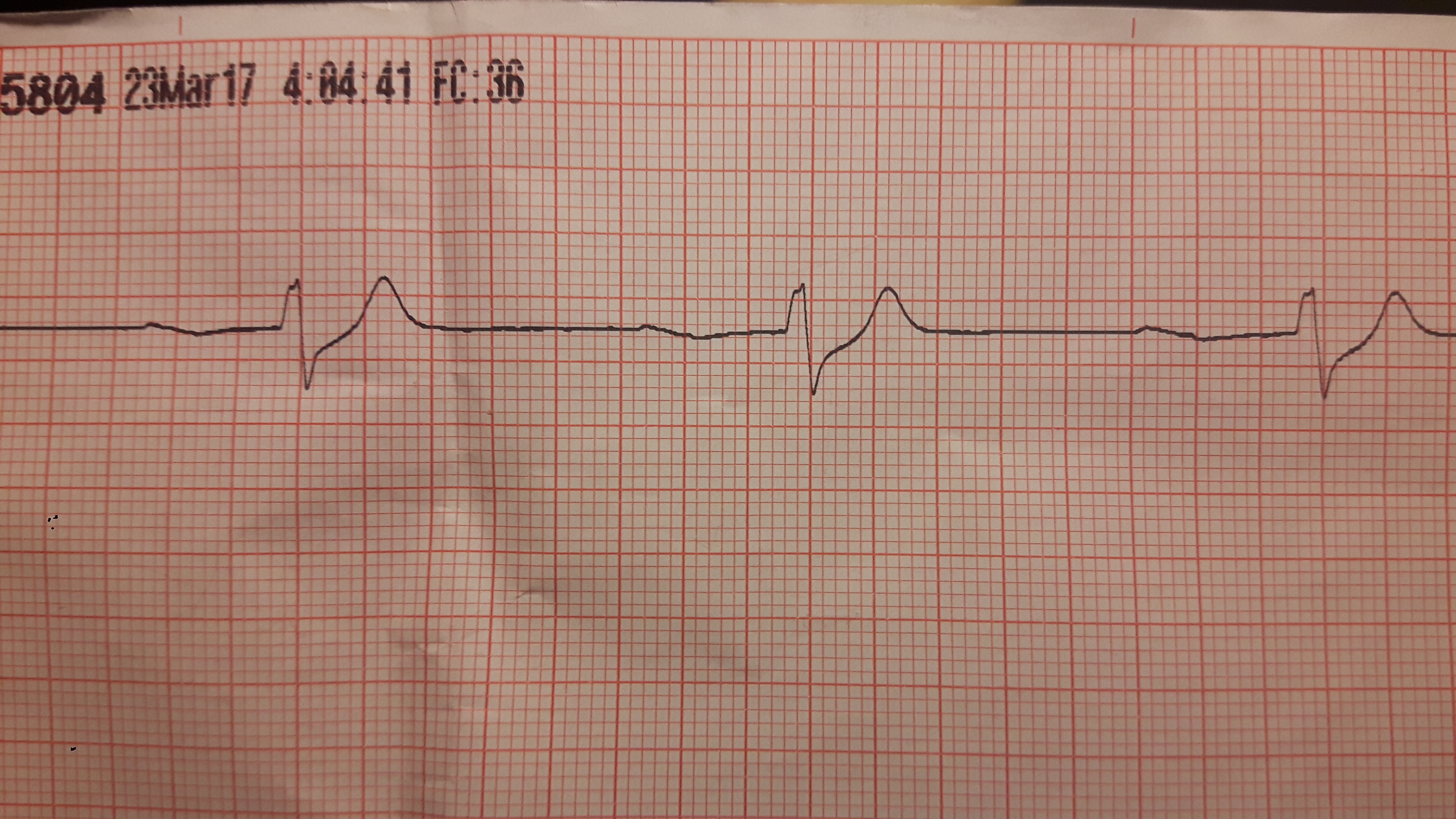 Goal directed ecography
Assenza di versamento pericardico/ipovolemia
Volumetria delle cavita’ dx e sx
Cinetica qualitativa globale ventricolo dx e sx                    


Rottura di cuore              trombolisi? ECMO?                     
                                           emodinamica?
Rimane un quesito a cui rispondere….
Peudopea=«any detecting motion of the heart:atrial valvular or ventricular »
   

     Hanno la stessa probabilita’ di ROSC ?
Ma soprattutto………..
ROSC come punto di partenza 

Dimissione dall’Ospedale e indice di performance come arrivo
   
                Grazie dell’attenzione
                    Giancarlo Abregal